Not Your Typical GradebookPam EhrenreichArt Department Chair Chesapeake High School Baltimore MDpehrenreich@bcps.orgmrsestudio48.weebly.com@MrsE_Studio48
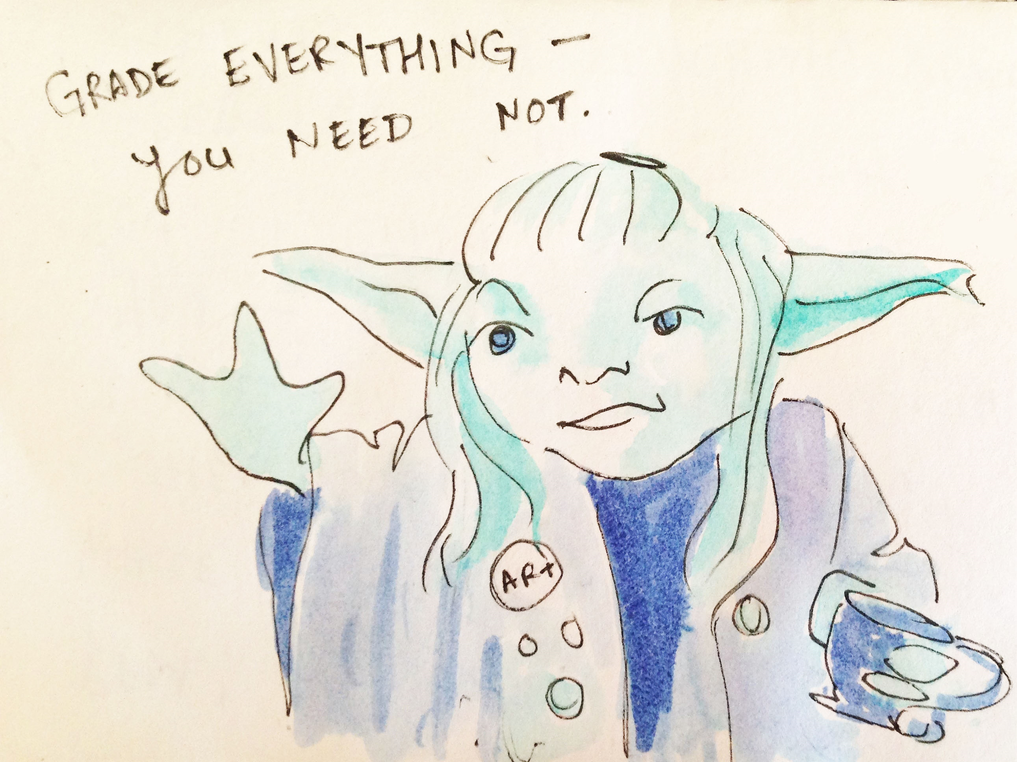 Credits…
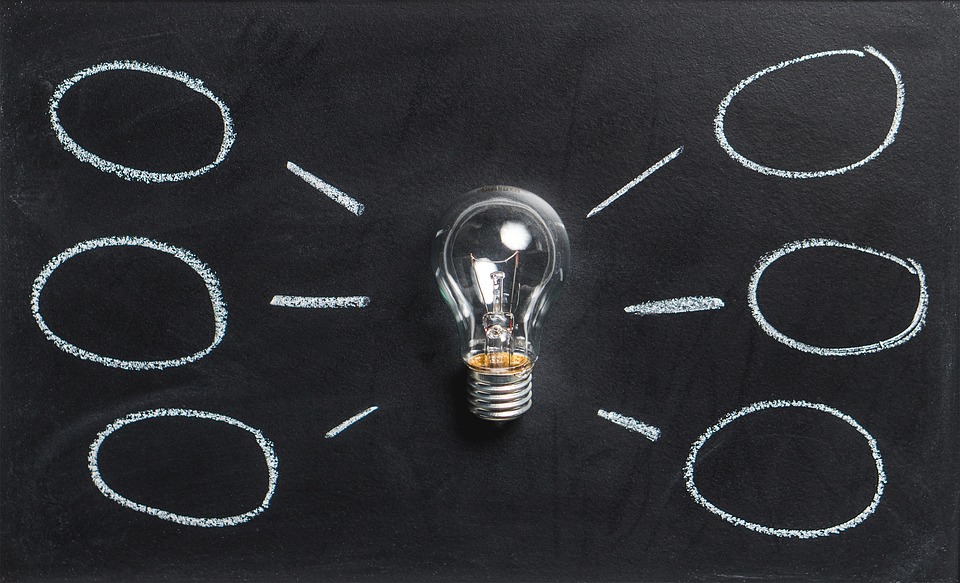 Kathy Douglas
Diane  Jaquith
Clyde Gaw
Nan E. Hathaway
Marvin Bartel
Anne Bedrick
Ian Sands
Melissa Purtee
TAB website, TAB Institute, TABSTOCK, TAB FB forums…
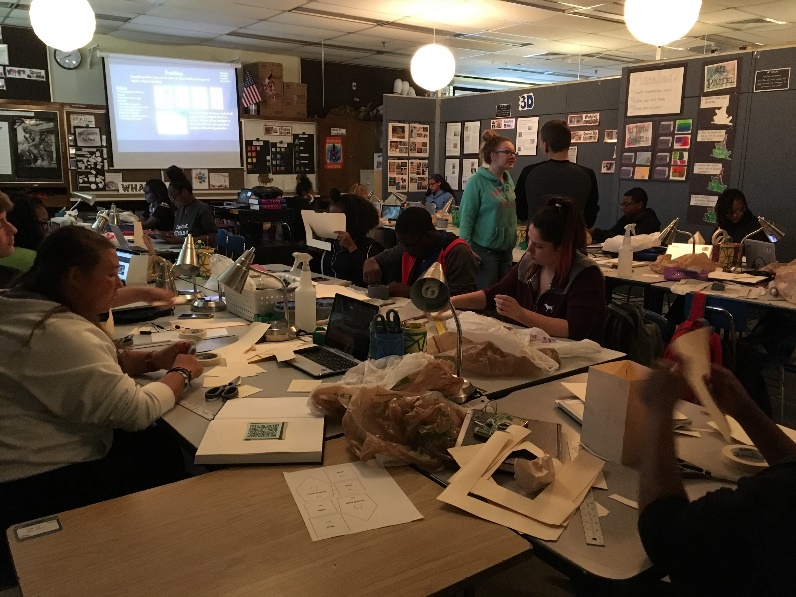 I teach: Clay 1 & 2
Studio Practice
Adv Clay Mixed Media
AP (All 3 portfolios)

Average 25 students per class
AP = typically 6-12
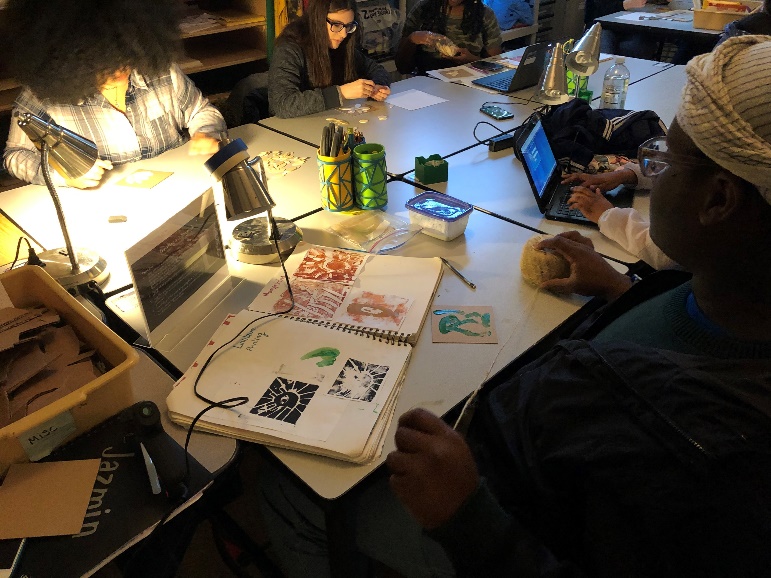 Always taught in high needs environments
I taught Middle School for 18 yrs.
HS for the past 6 yrs.
Practicing some form of choice for 15 yrs.
Teaching for Artistic Behavior 9 yrs.
Fair is not equal & doesn’t give an accurate picture of what students can do.
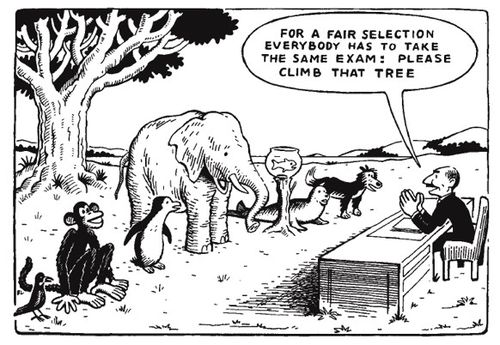 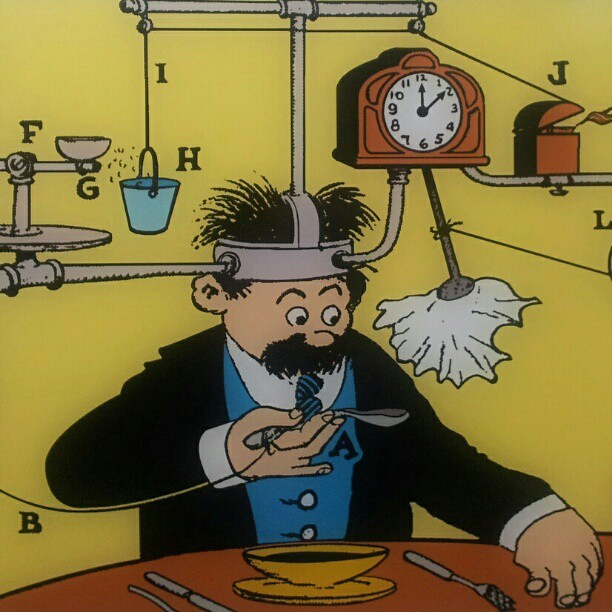 Process Over ProductConstraints & Realities
Rube Goldberg https://www.google.com/url?sa=i&source=images&cd=&cad=rja&uact=8&ved=2ahUKEwi7ypmVmcPgAhUGd98KHYOOBn0Qjhx6BAgBEAM&url=https%3A%2F%2Fwww.flickr.com%2Fphotos%2Fvanhoosear%2F8382403596&psig=AOvVaw3sGHeaShS3pcTUM9Pzhn8H&ust=1550507624299226
Constraints
New district grading policy effective 2016-17
Bi-weekly grade requirements
No homework, no extra credit, no participation grades
Formative & Summative
50pt grading scale
Standards- based Grading
Danielson
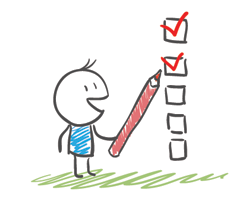 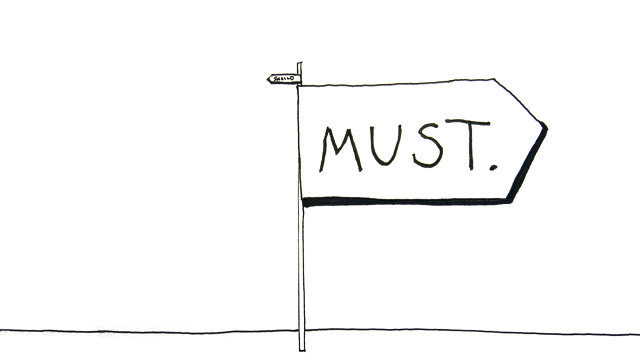 School Expectations
Practice vs Assignments  (2/3 vs 1/3)
Must allow re-do
Learner Centered Environments – focus on Personalization
Grades should reflect what students know & can do = Artwork and reflection
Danielson Edu-Speak
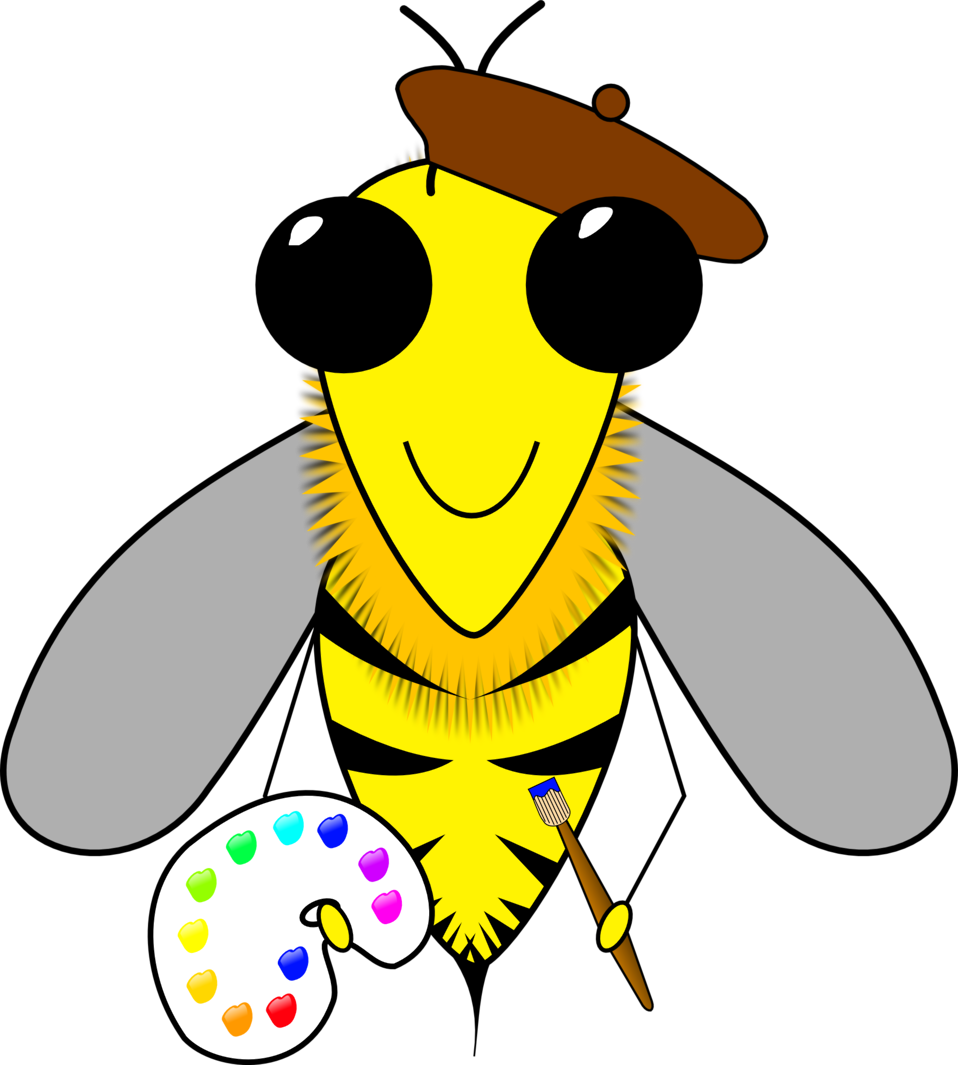 Differentiated for individual needs
Criteria is clear (and developed by students)
Evidence of thinking / learning
Evidence used to plan further instruction
Timely feedback
Students self assess & maintain evidence
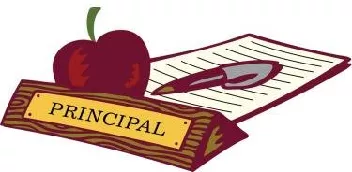 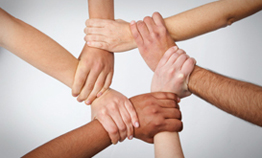 Danielson,National Standards Personalization TAB
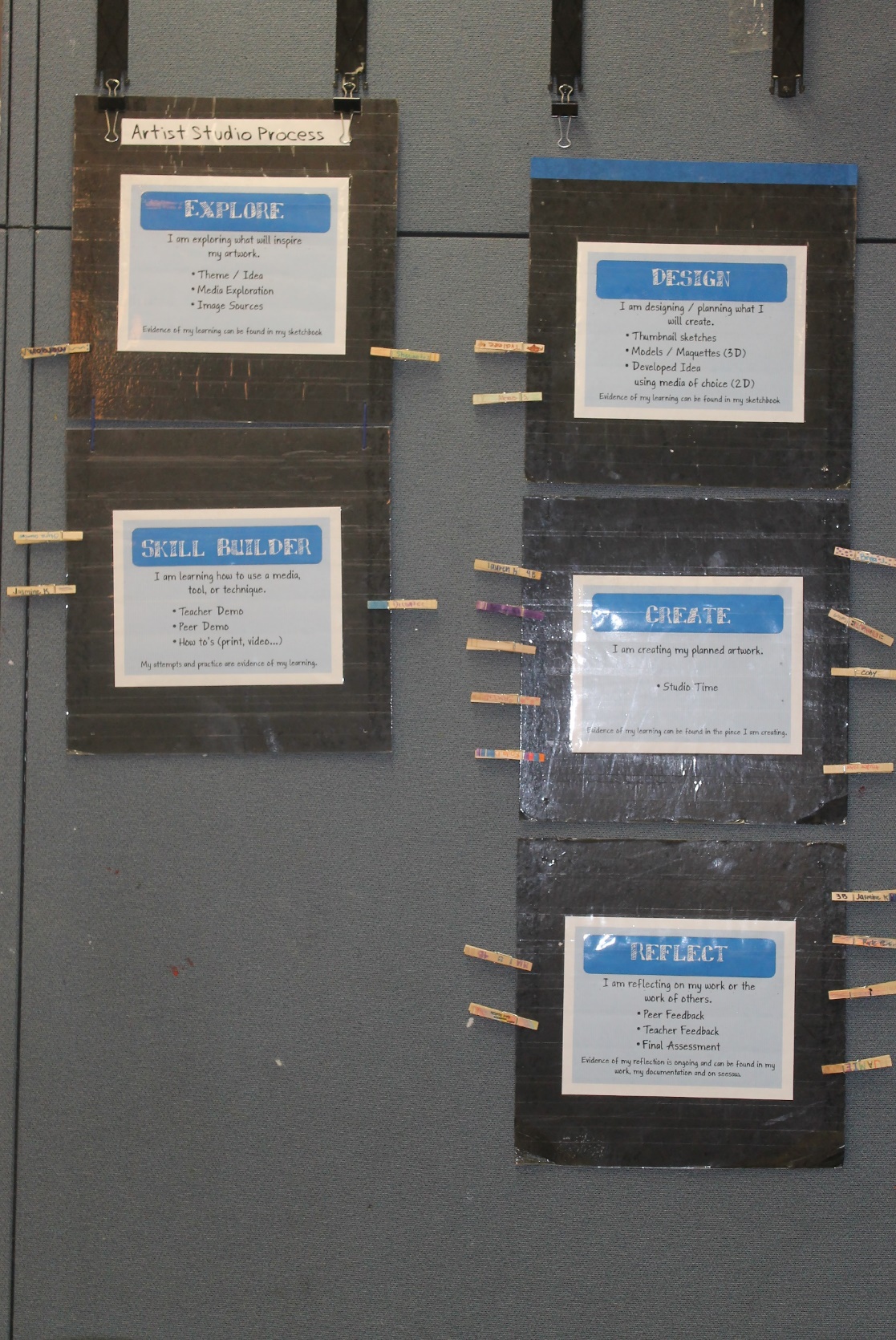 Artist Studio ProcessExplore, Design, Skill Builder, Create, Reflect
Allows for personalization
Students Self Assess
Daily feedback based on where student are in the artistic process
Growth mindset
Aligns with standards & SHoM
Success Criteria
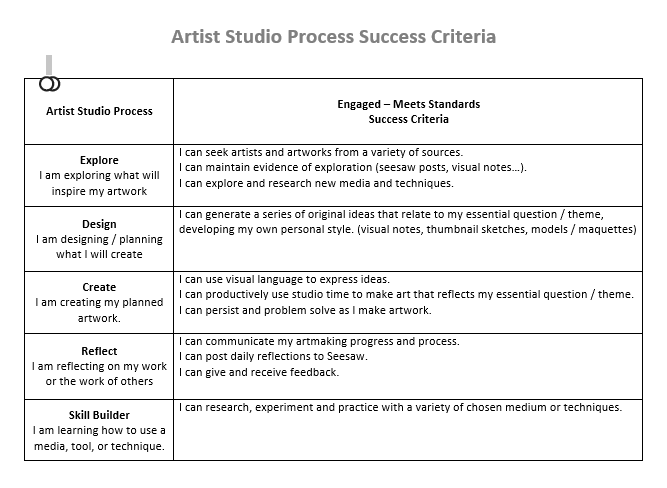 Daily engagement feedback aka practice grades & Formative Assessment!
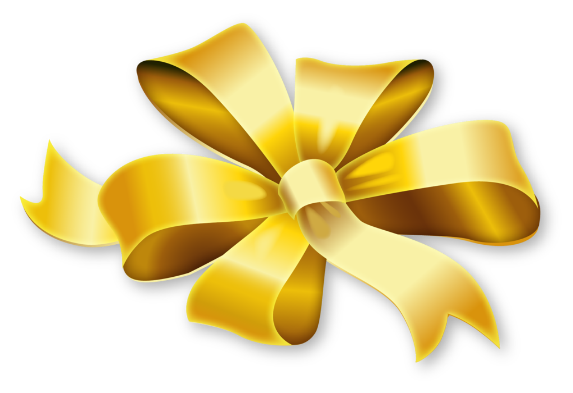 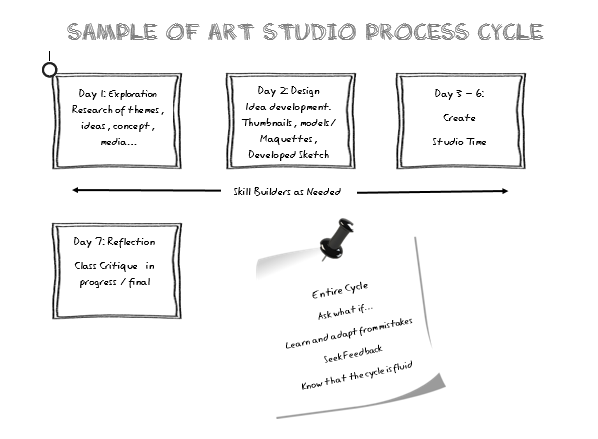 7 Day Cycle
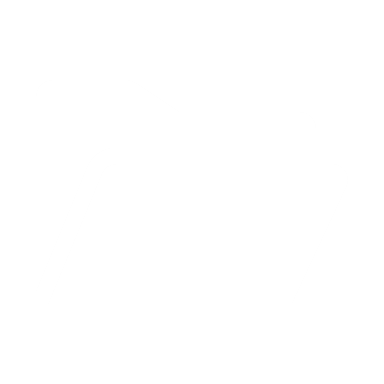 Formative Assessment
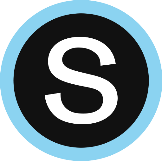 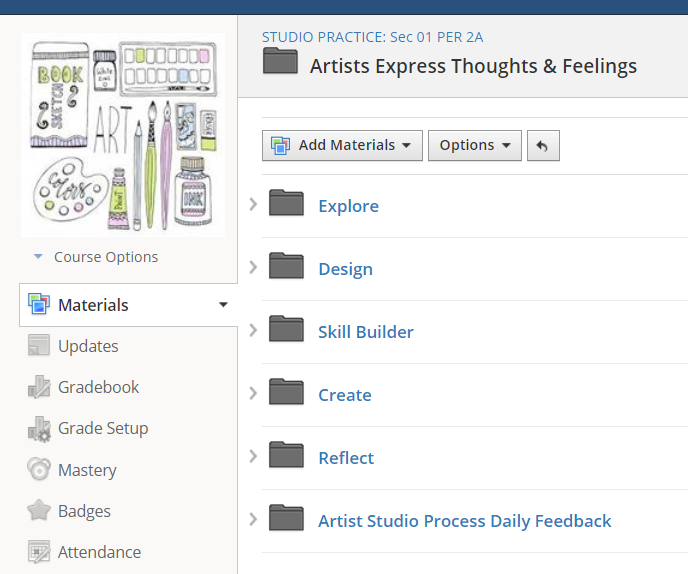 7 Day Cycle

3 cycles per quarter
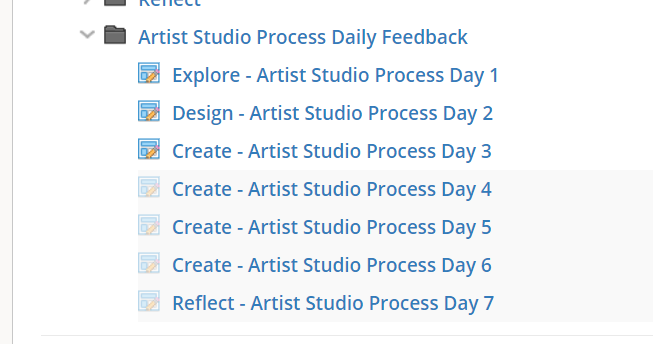 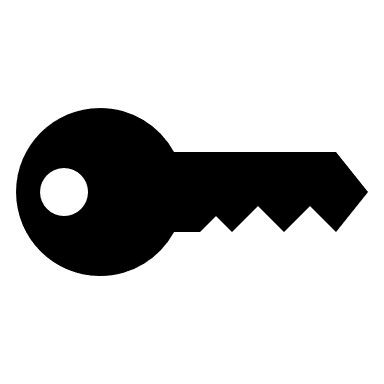 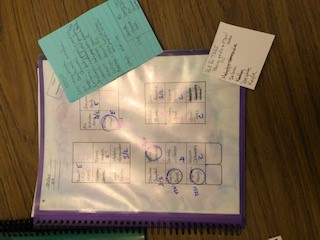 Tracking Progress & Formative Assessment
Tracking Progress
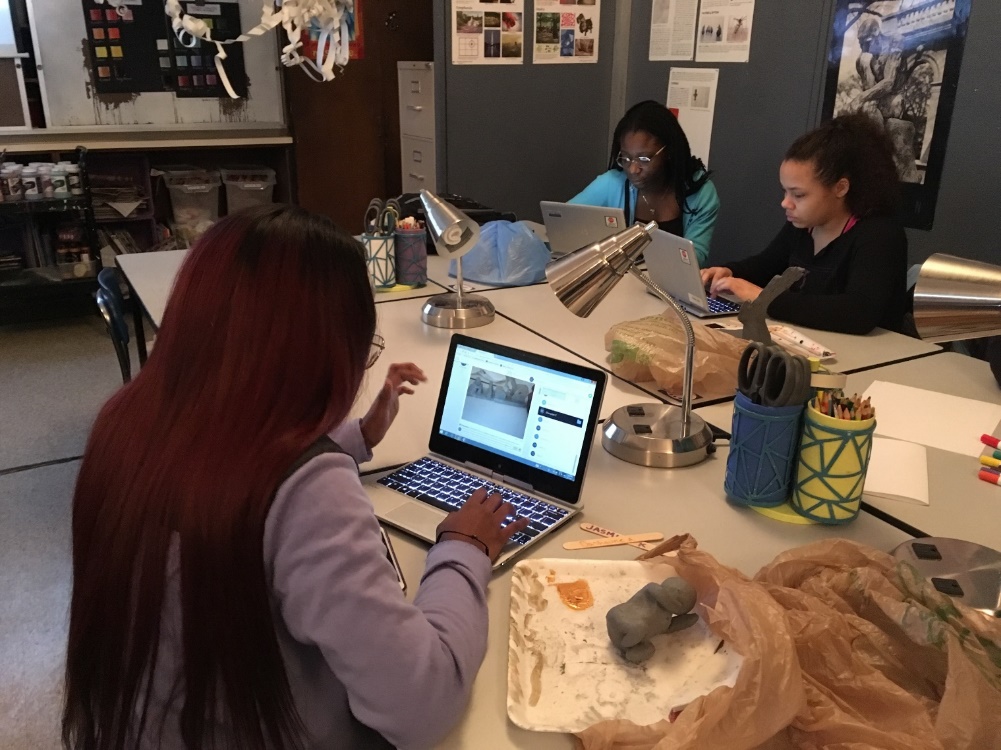 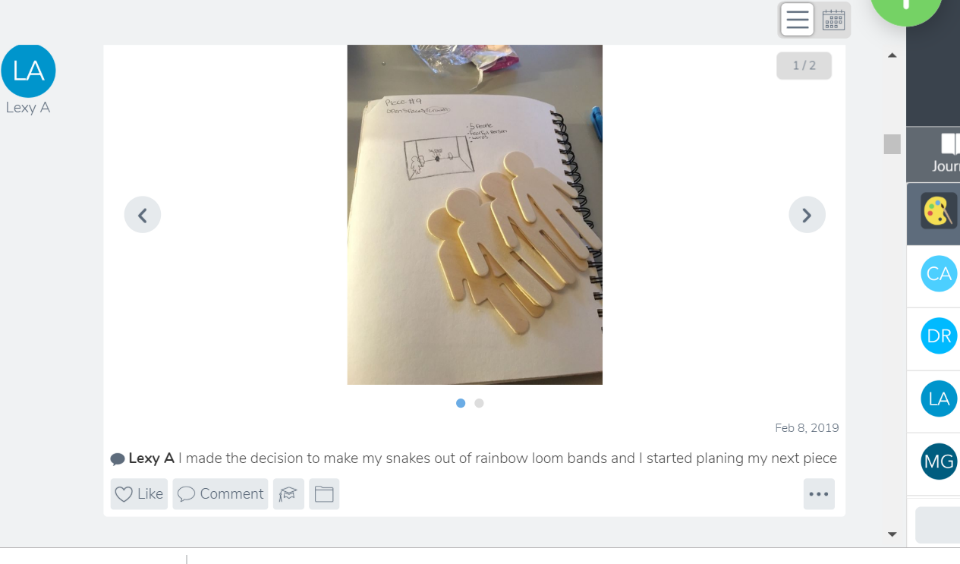 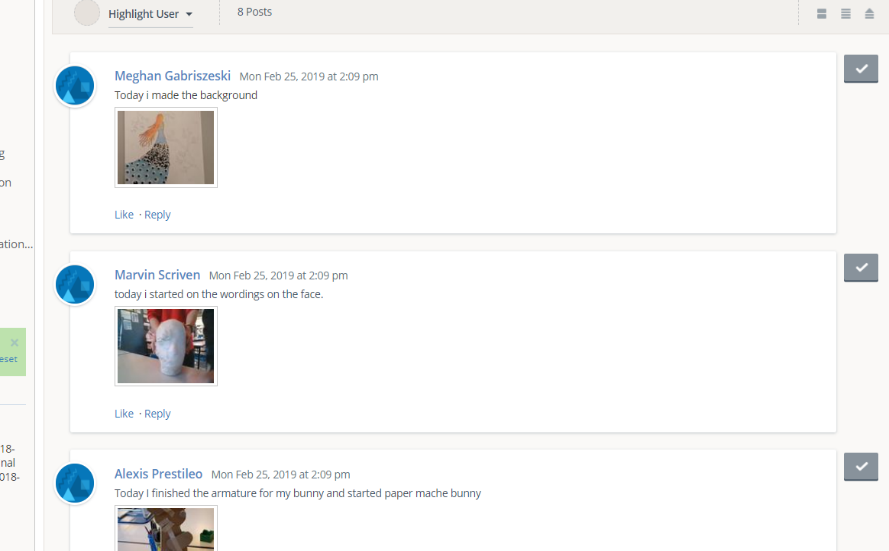 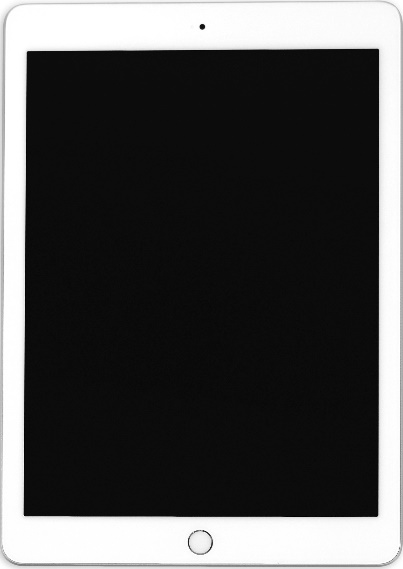 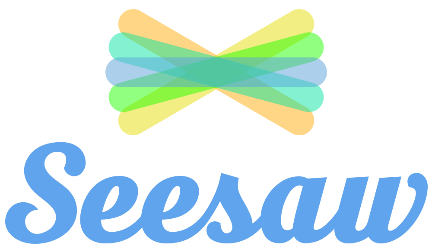 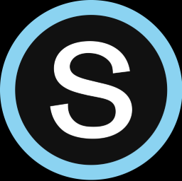 Where are you in the Artist Studio Process? What artistic decisions did you make  today and how did they affect your work.
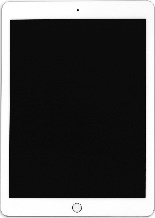 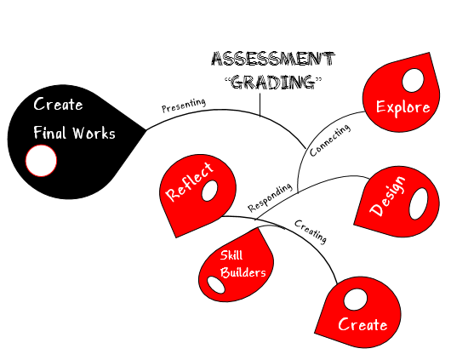 Summative Assessment
Balance of major & minor “assignments”
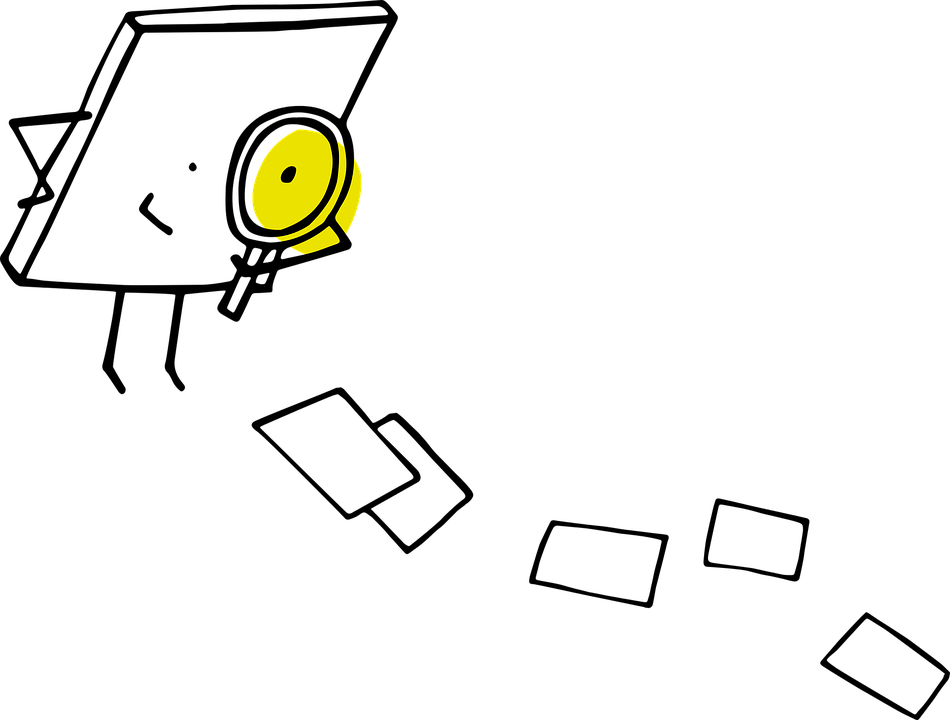 Summative Assessment of the Process
Why I “grade” the evidence…
50
90
98
The Hot Mess Gradebook
Daily ASP “practice” grades based on success criteria with comments. Each phase of the studio process is “graded” when students feel they are ready, have evidence, and demonstrated their learning.
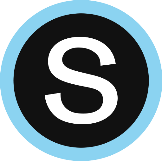 Graded work due by the end of the quarter, no late work, graded based on what was completed vs not completed.
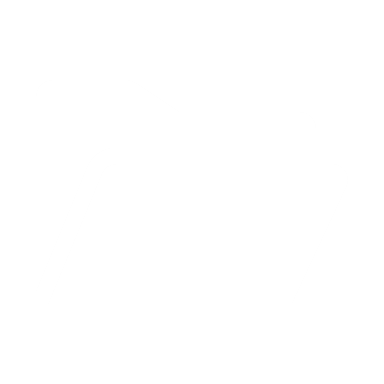 Summative Assessment
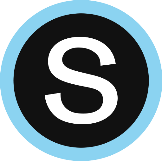 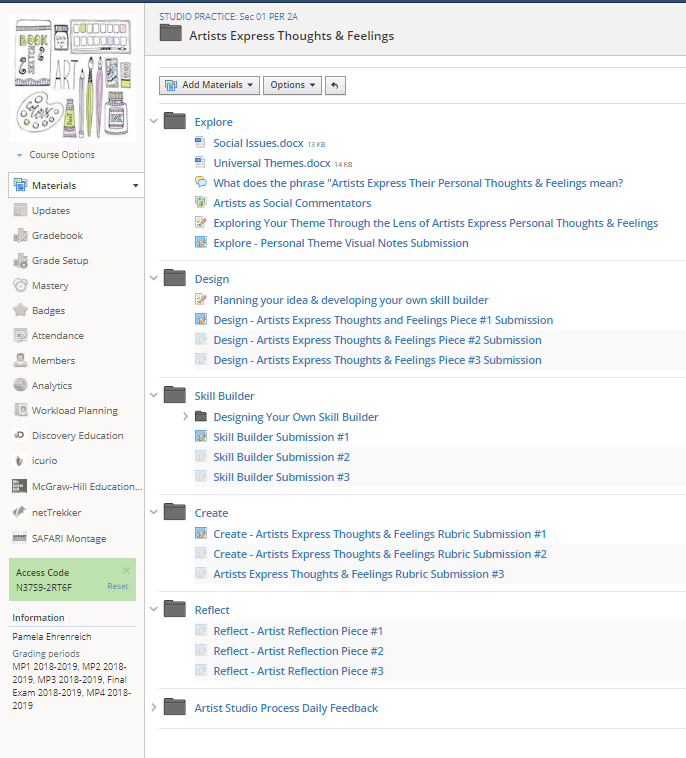 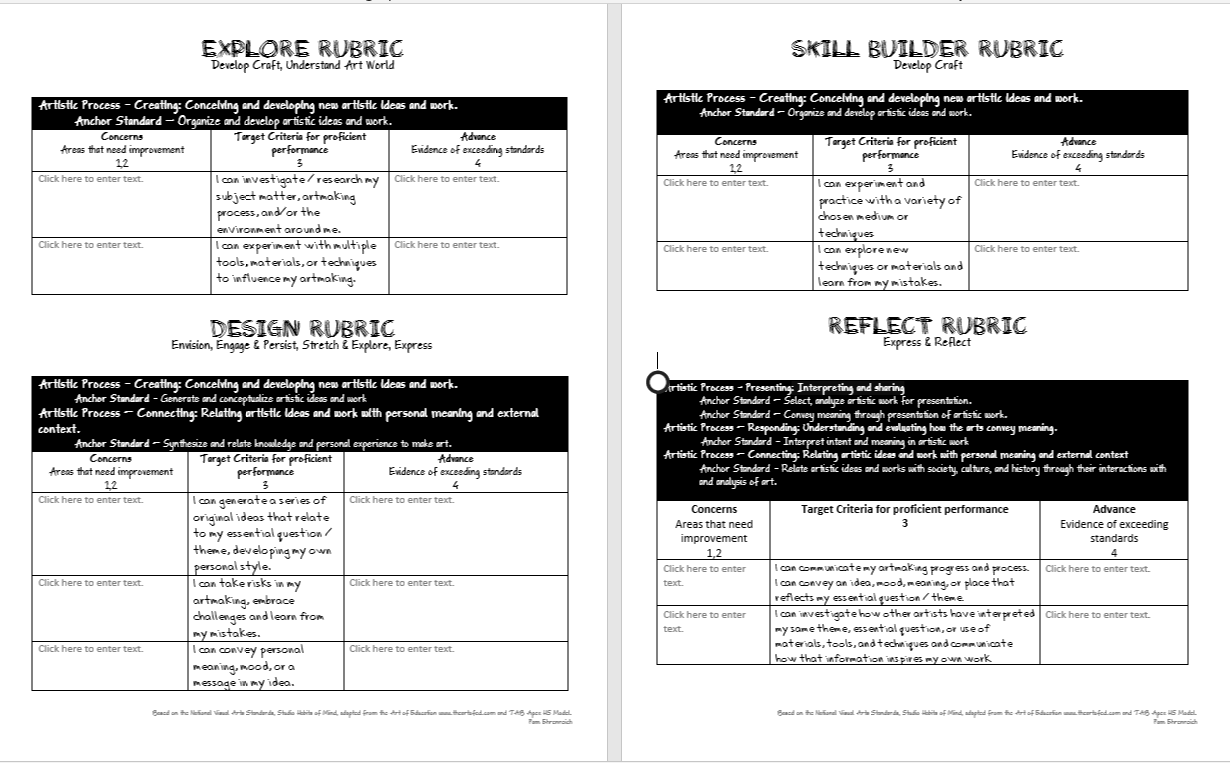 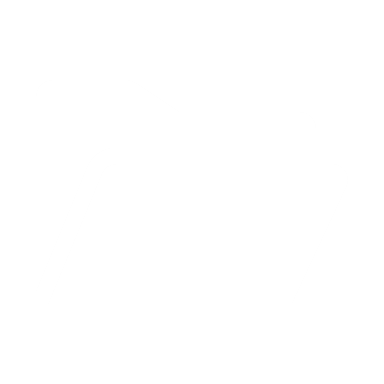 Summative Assessment
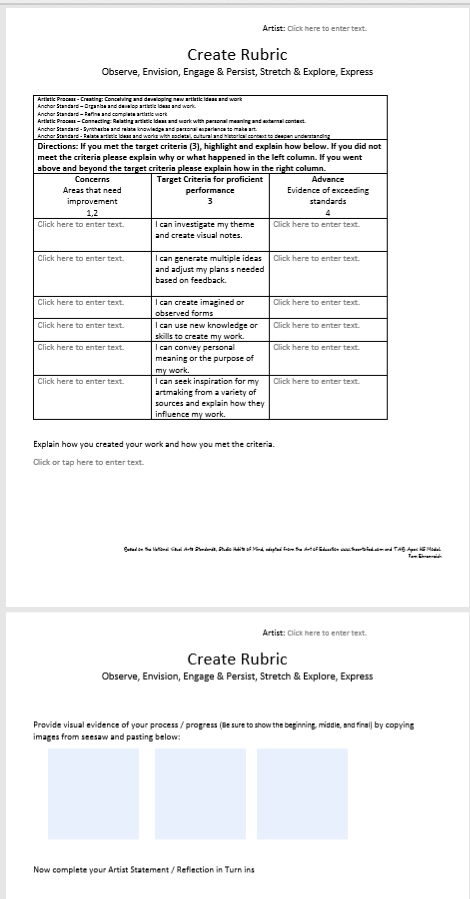 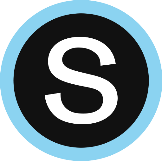 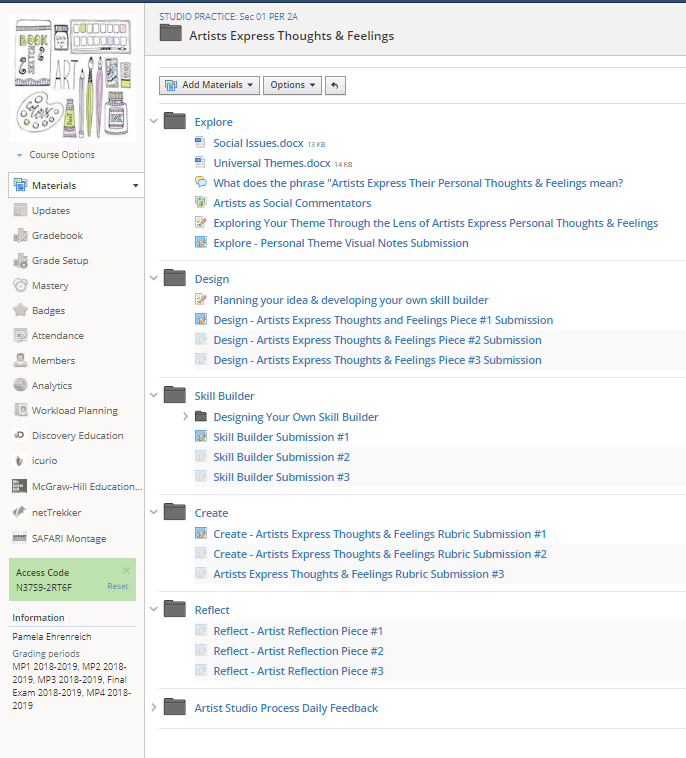 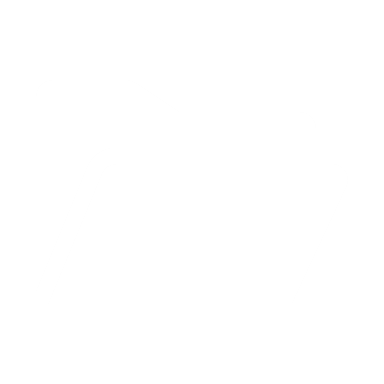 Summative Assessment
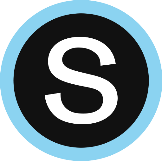 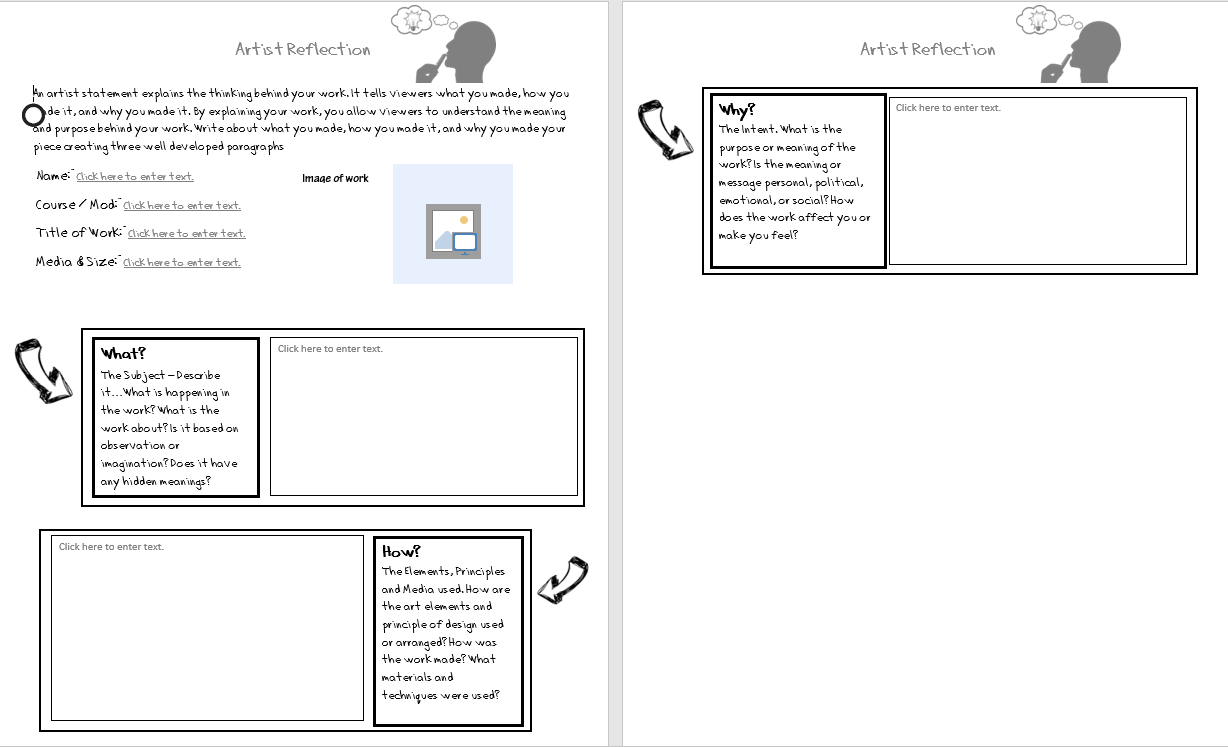 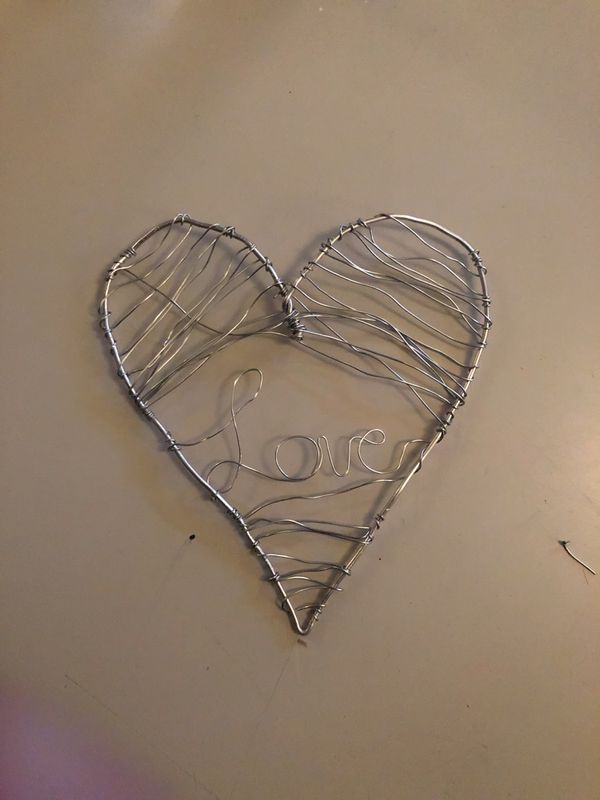 TykearaStory
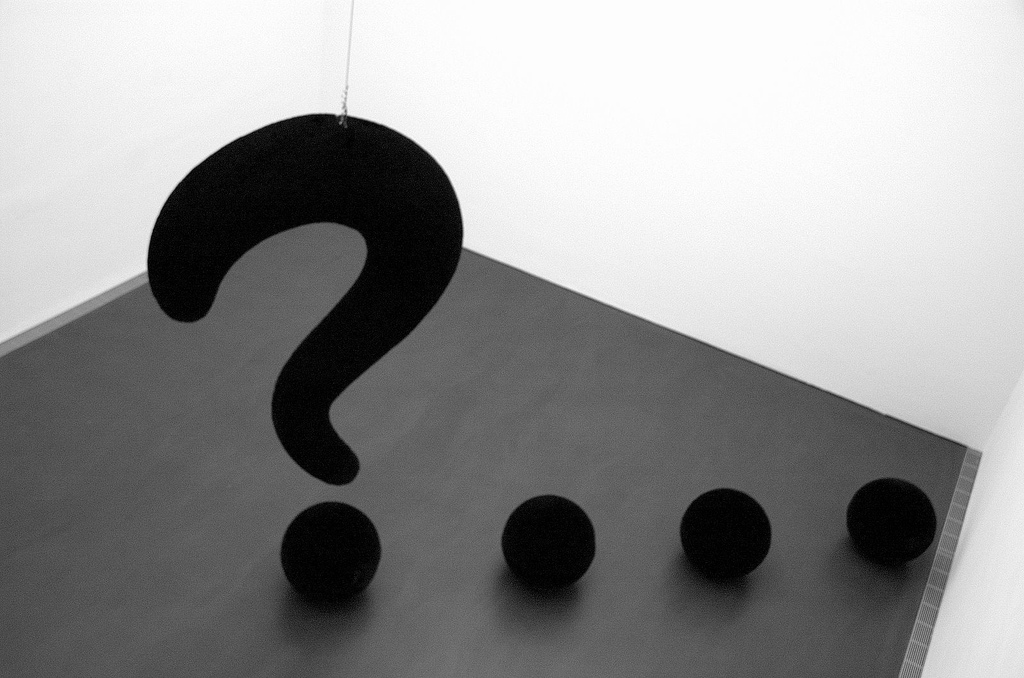 Pam Ehrenreich
pehrenreich@bcps.org
@MrsE_Studio48
mrsestudio48.weebly.com
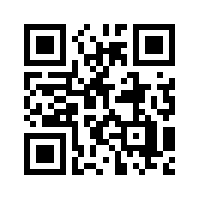 Rate this session